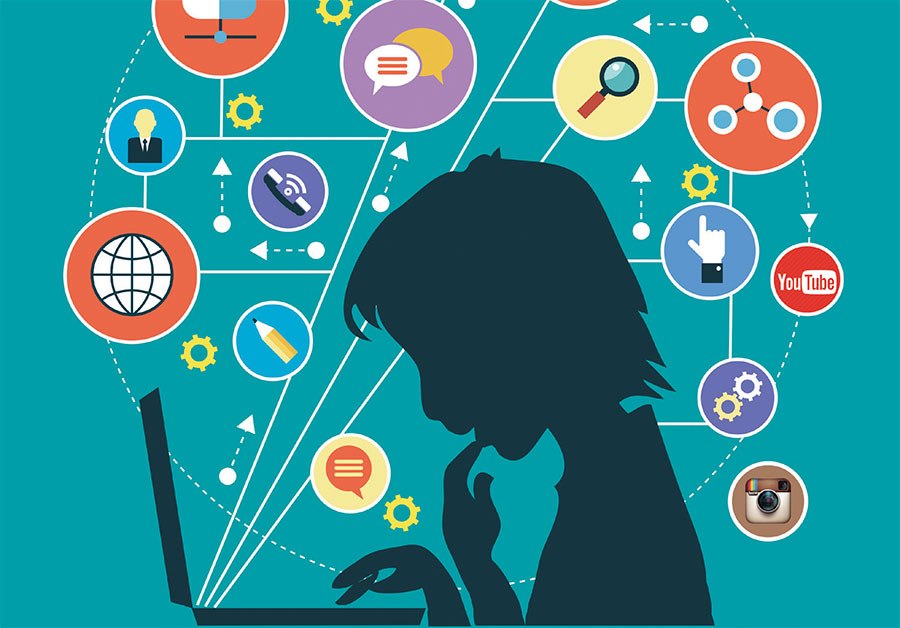 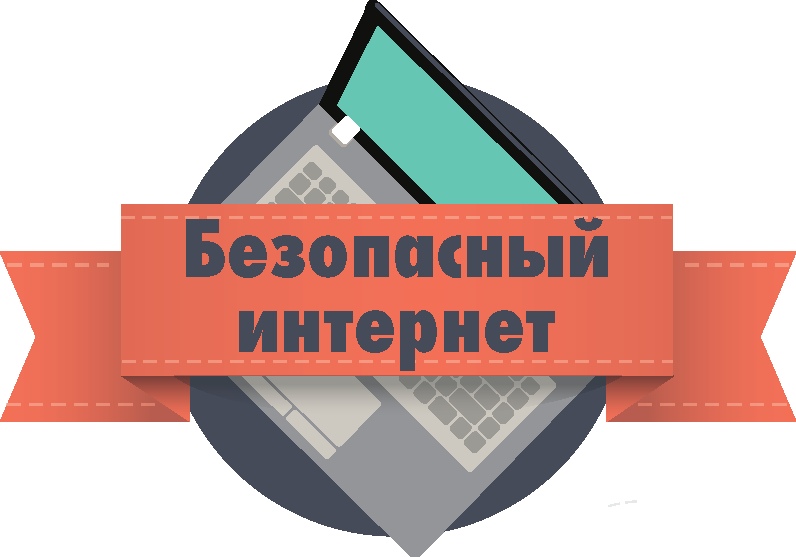 2
Безопасный Интернет
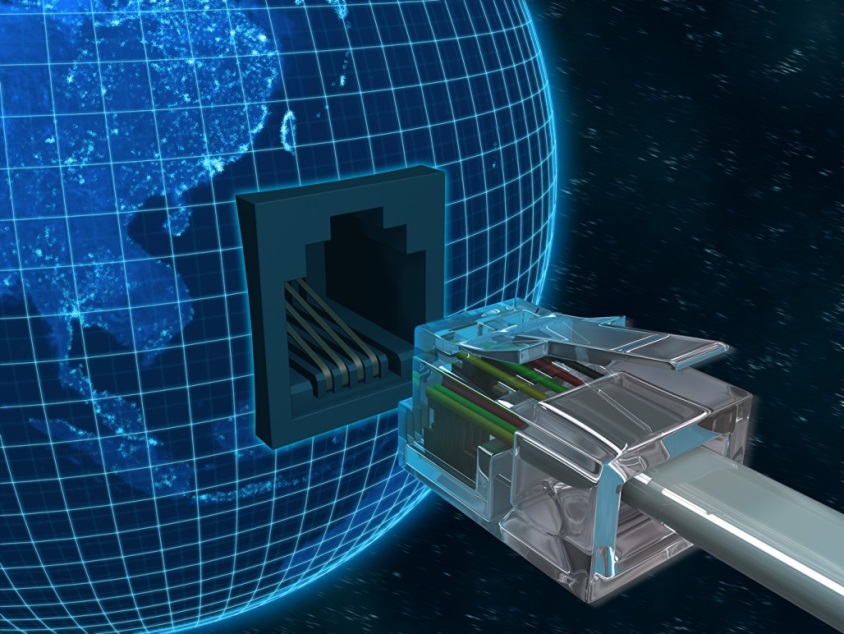 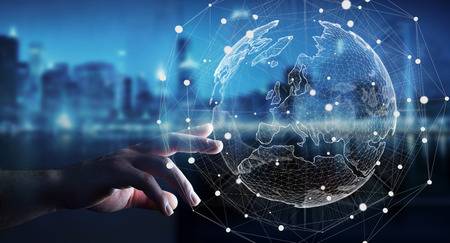 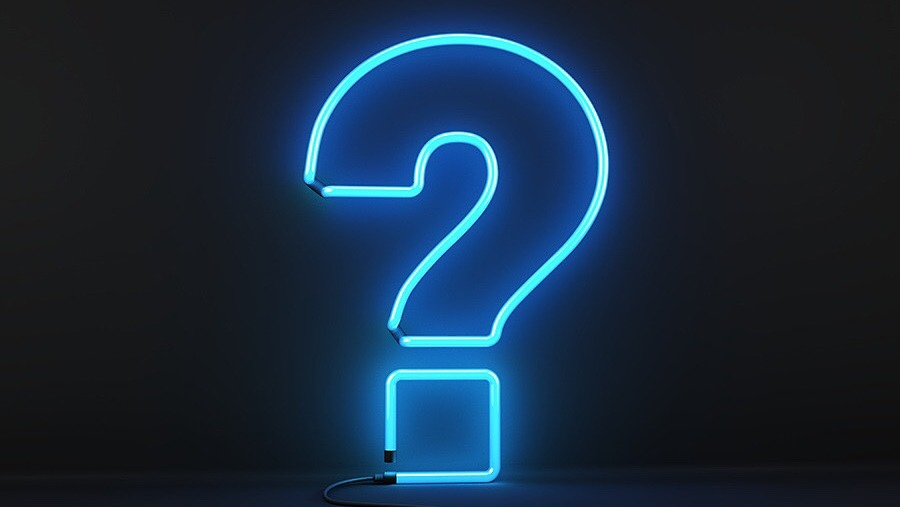 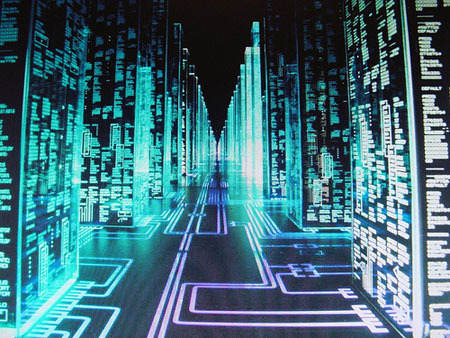 3
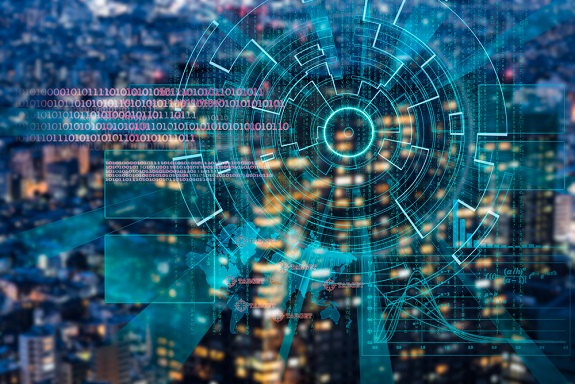 Безопасный Интернет
Киберпространство - глобальное информационное пространство, которое состоит из множества компьютеров, устройств, их соединяющих, спутников. 

В киберпространстве происходит общение через социальные сети, чаты, телефонные разговоры, передача больших объемов данных на очень высокой скорости.
4
Безопасный Интернет
Киберпространство
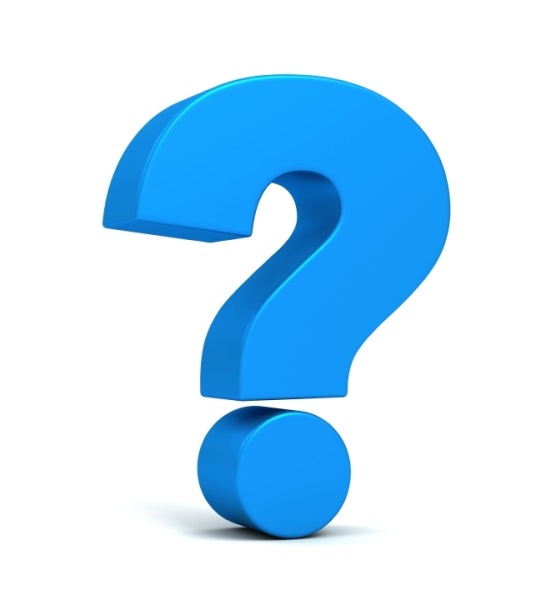 безопасность
5
Безопасный Интернет
Киберпространство
безопасность
Кибербезопасность
6
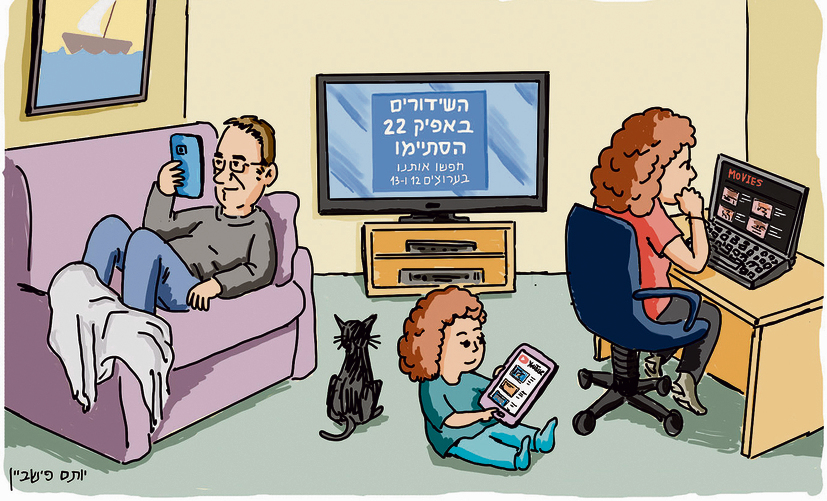 Безопасный Интернет
7
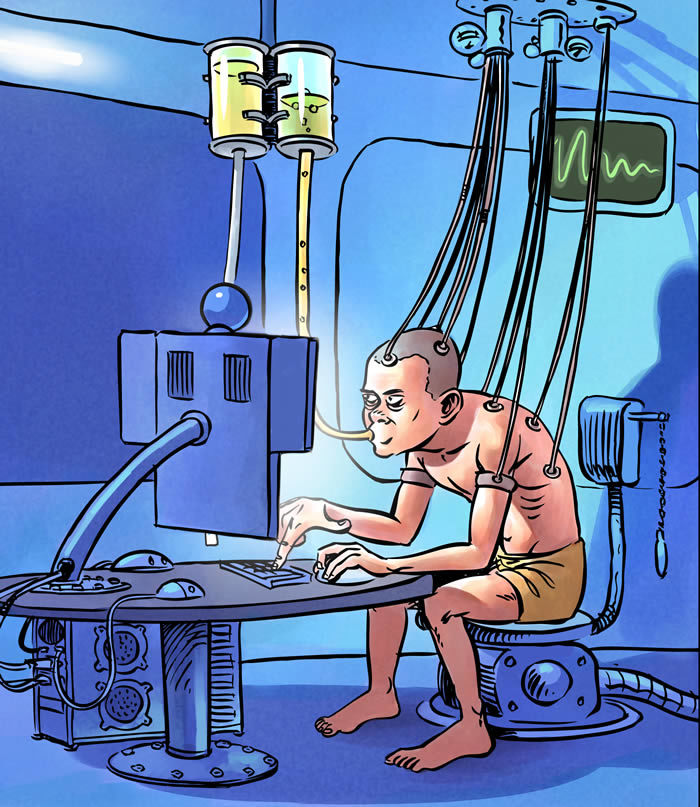 Безопасный Интернет
Признаки Интернет-зависимости:
-  тяга к общению и новым знакомствам в сети,
-  отказ от общения в реальной жизни,
  постоянное «блуждание по сети», получение новой информацию («онлайн серфинг» или «Интернет-серфинг»),
  игровая зависимость.
8
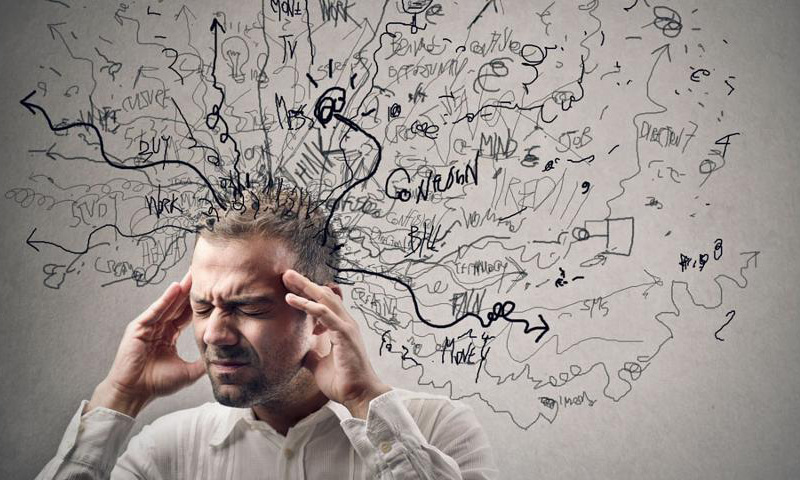 Безопасный Интернет
Причины информационной перегрузки:
 Интернет-зависимость,
 увеличение доступных каналов входящей информации (телефон, электронная почта, мгновенный обмен сообщениями, социальные сети),
 многозадачность,
 переутомление
9
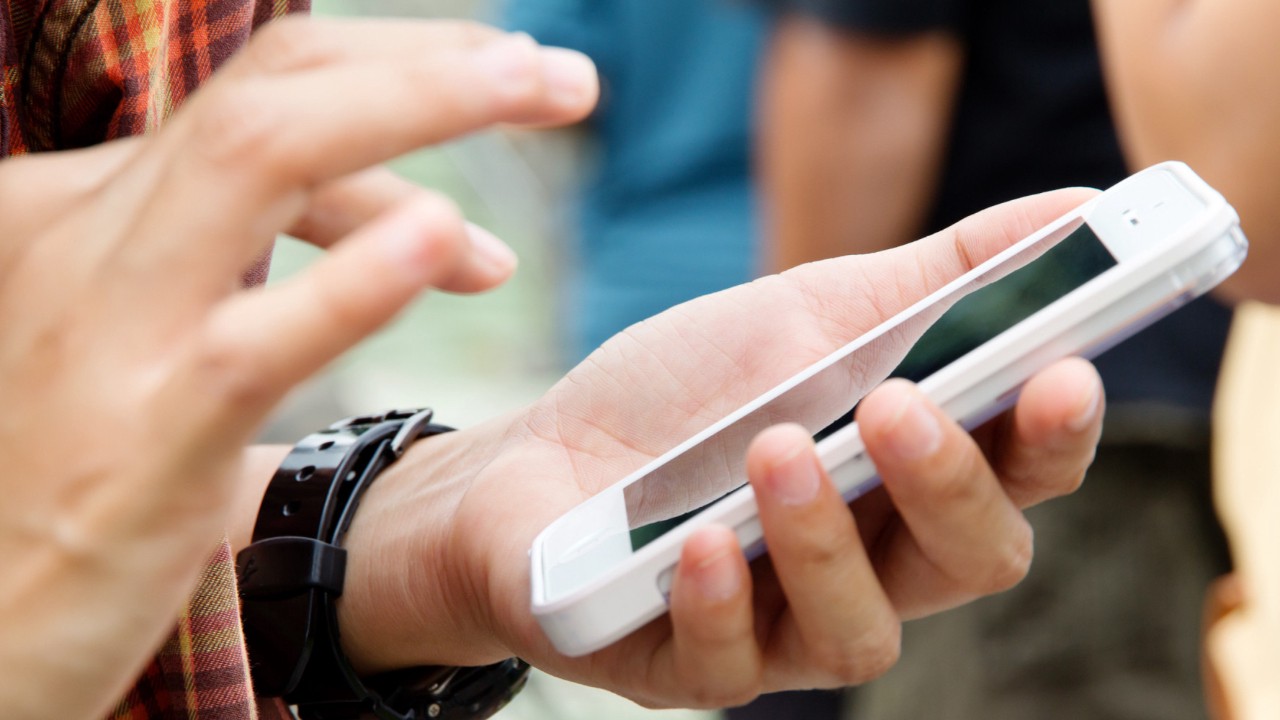 Безопасный Интернет
10
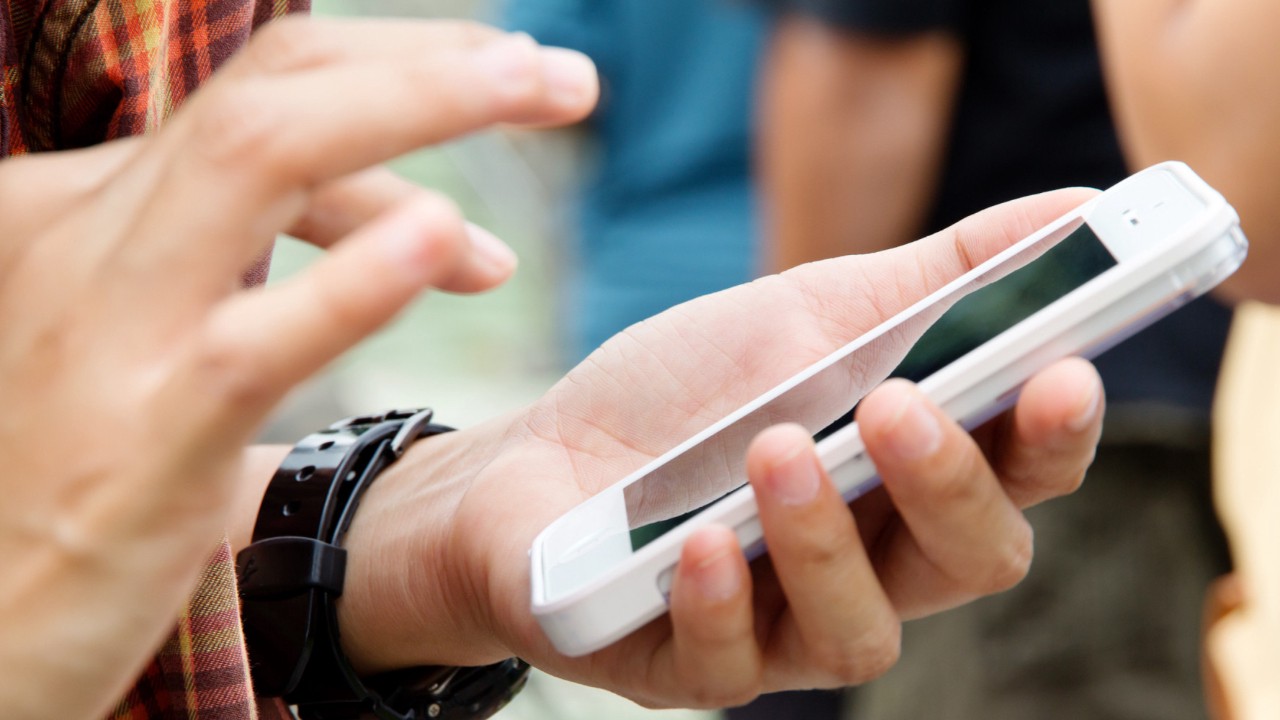 Безопасный Интернет
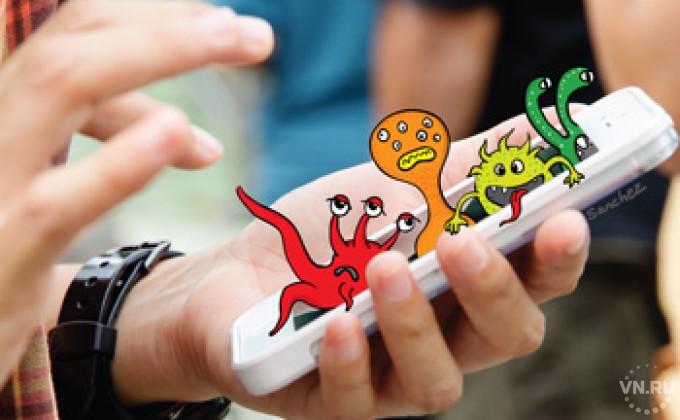 11
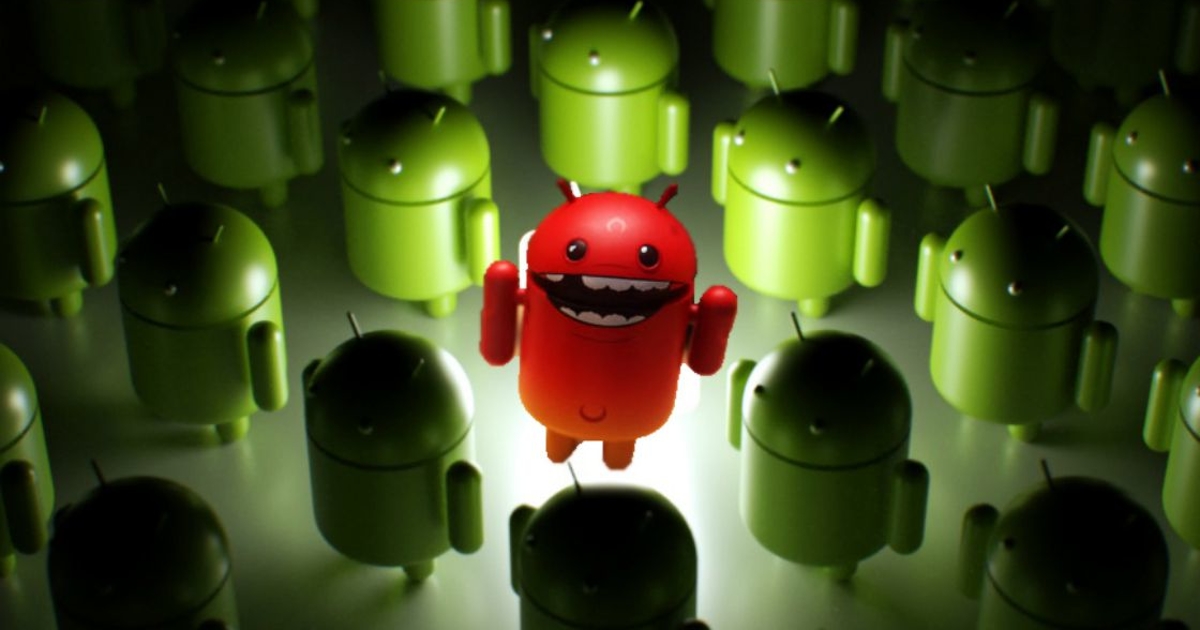 Безопасный Интернет
Мобильные вирусы – это программы, предназначенные для вмешательства в работу мобильного телефона, которые записывают, повреждают или удаляют данные и распространяются на другие устройства через SMS и Интернет.
12
Безопасный Интернет
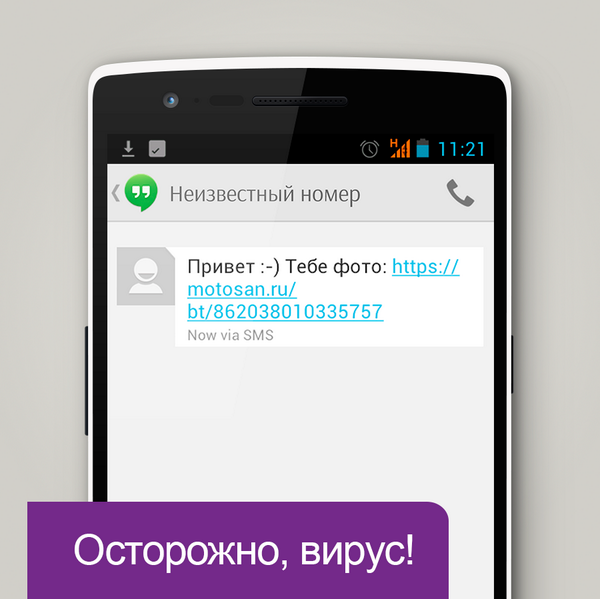 13
Безопасный Интернет
Последствия  заражения компьютерными вирусами:
  прекращение нормальной работы устройств, 
  потеря персональных данных,
  уничтожение информации,
  заражение всех дополнительных устройств
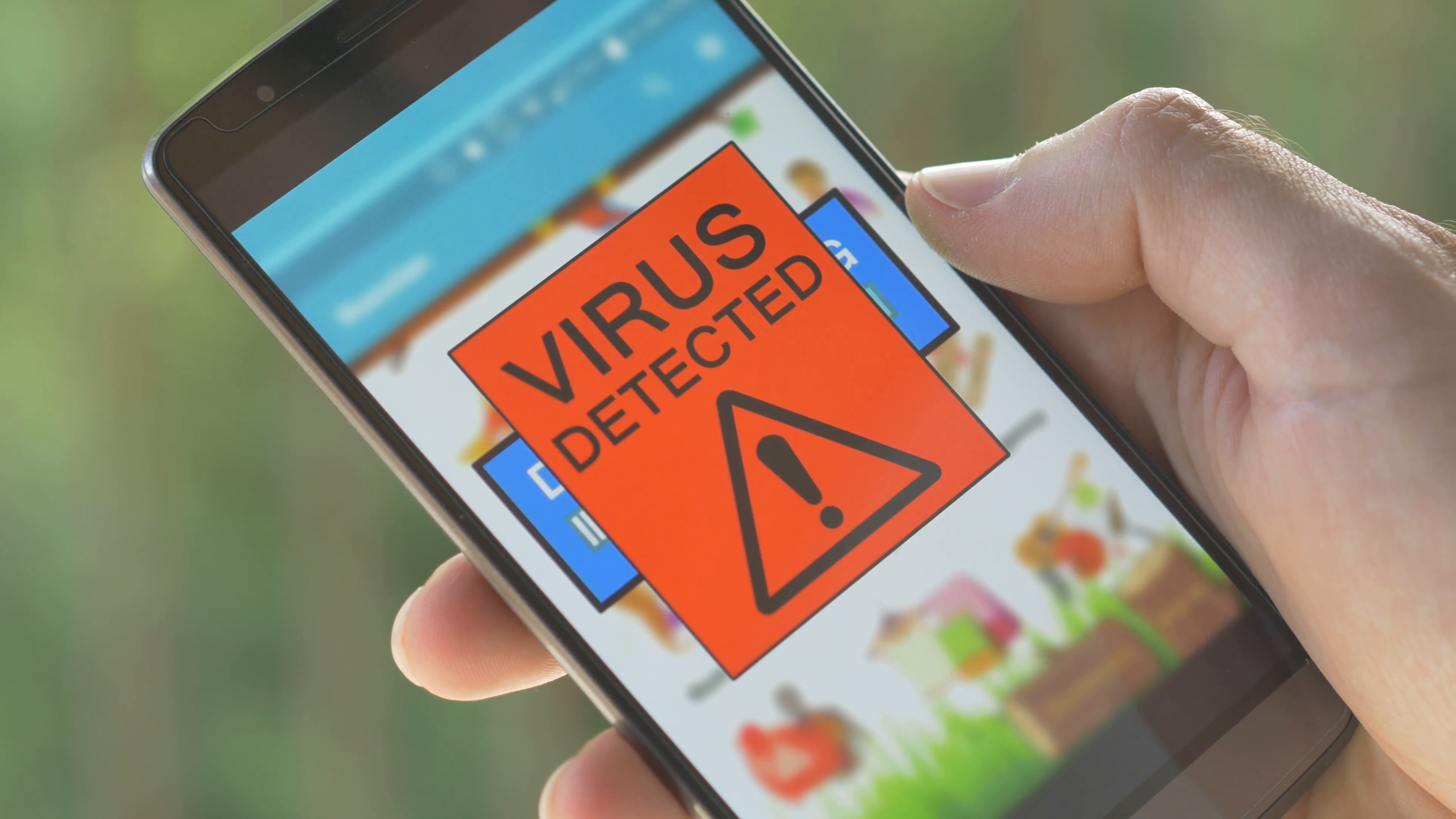 14
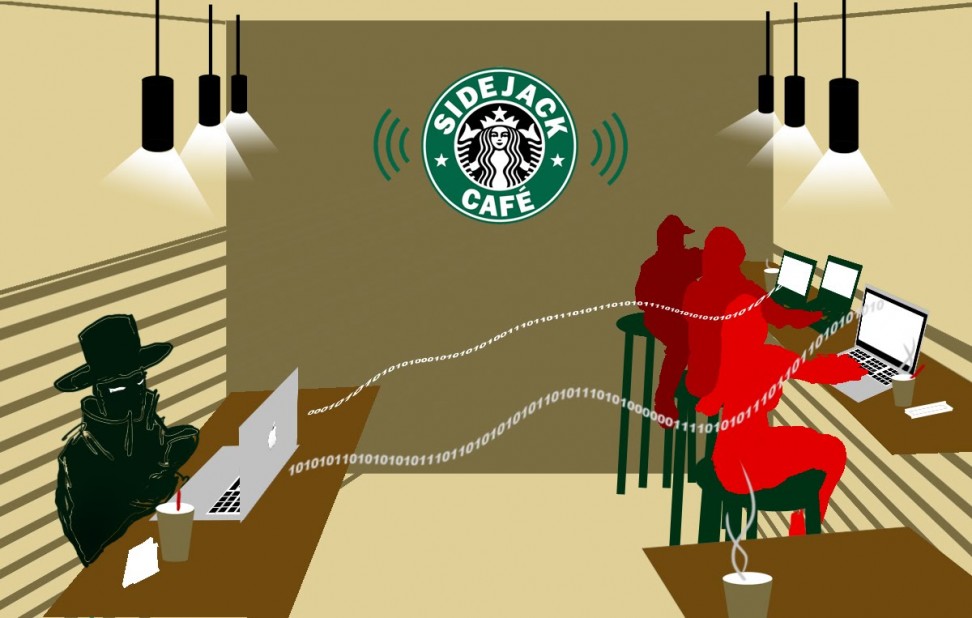 Безопасный Интернет
15
Безопасный Интернет
не передавайте конфиденциальную информацию в публичных сетях,

не переходите по подозрительным ссылкам
не доверяйте сетям с подозрительными названиями, такими как FreeInternet или FreeWiFi,

не совершайте онлайн-покупки и банковские переводы,
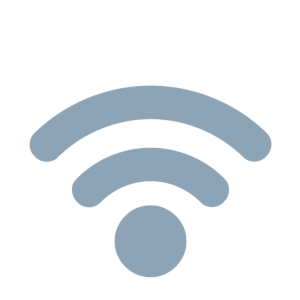 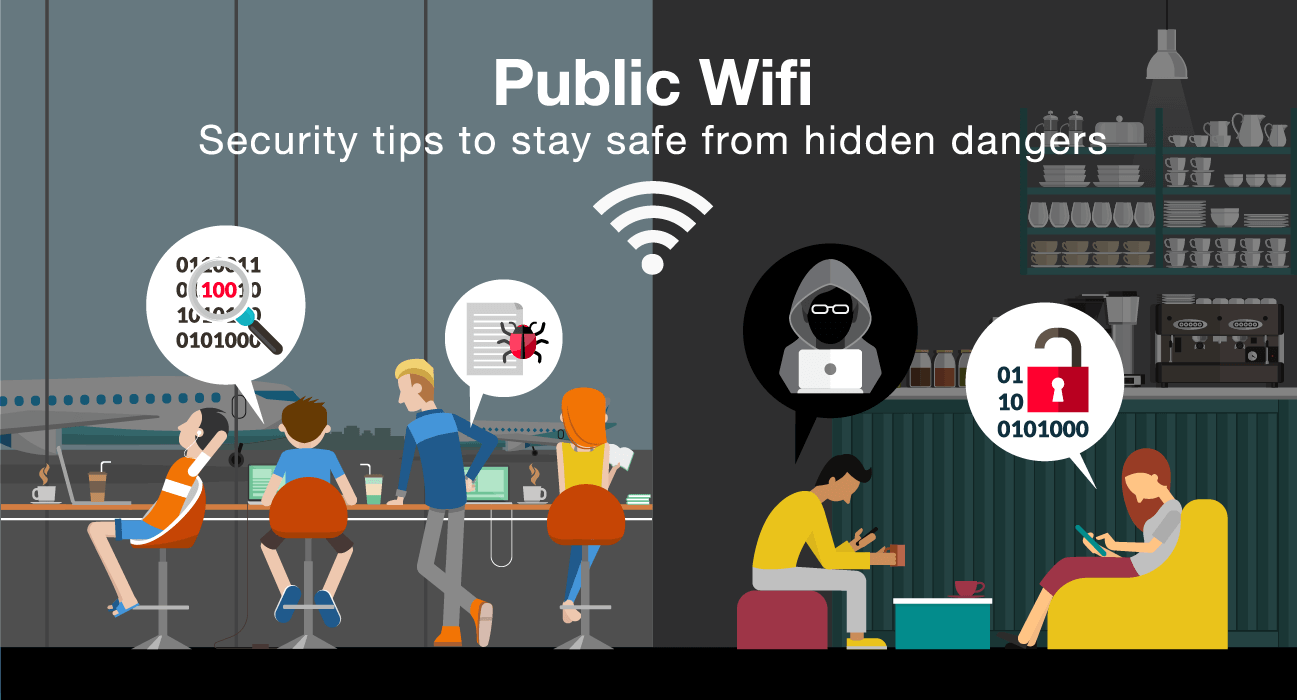 16
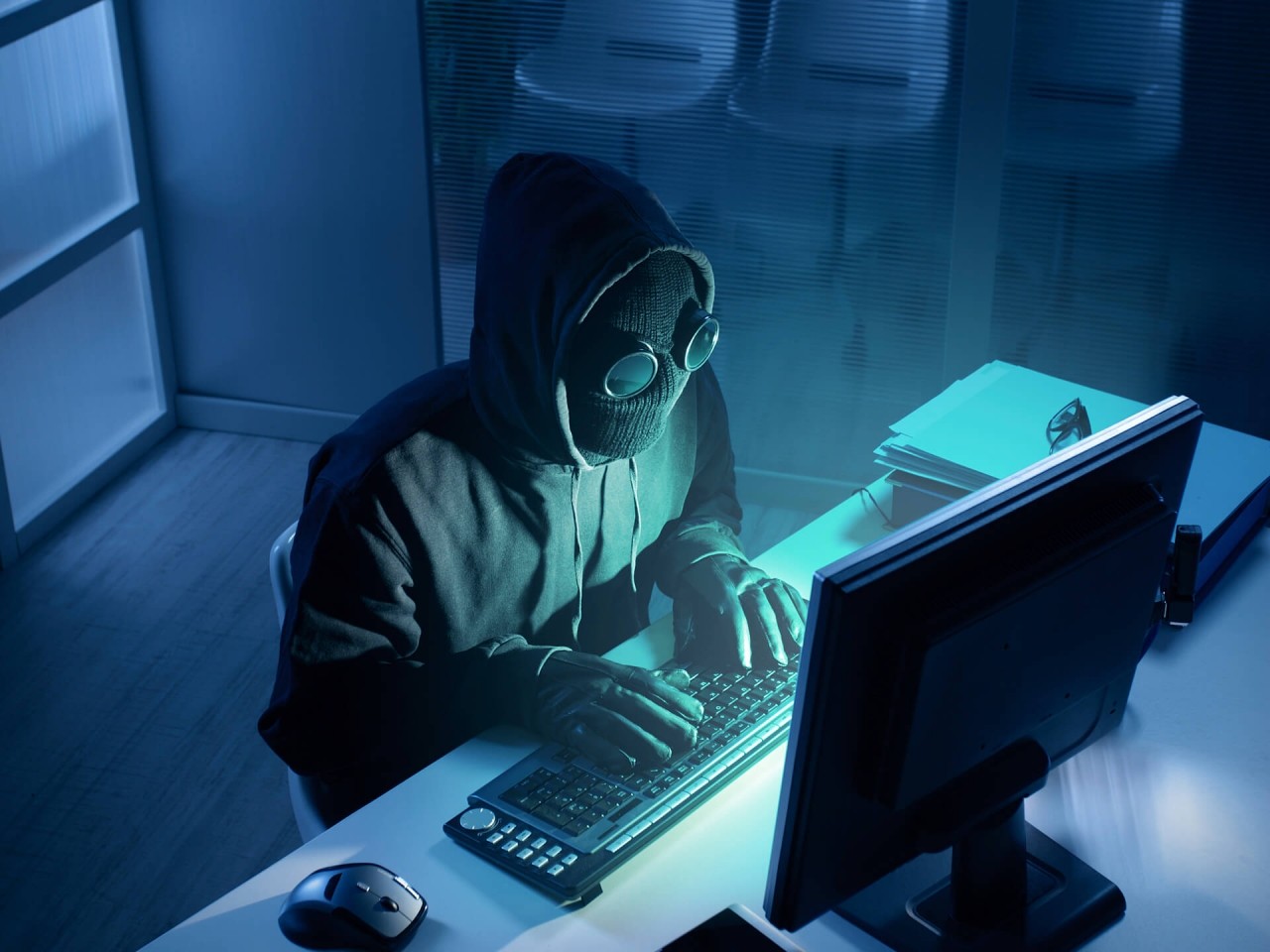 Безопасный Интернет
Киберпреступление  –  это любое незаконное действие в электронной сфере, которое совершено с использованием компьютерных технологий
17
Безопасный Интернет
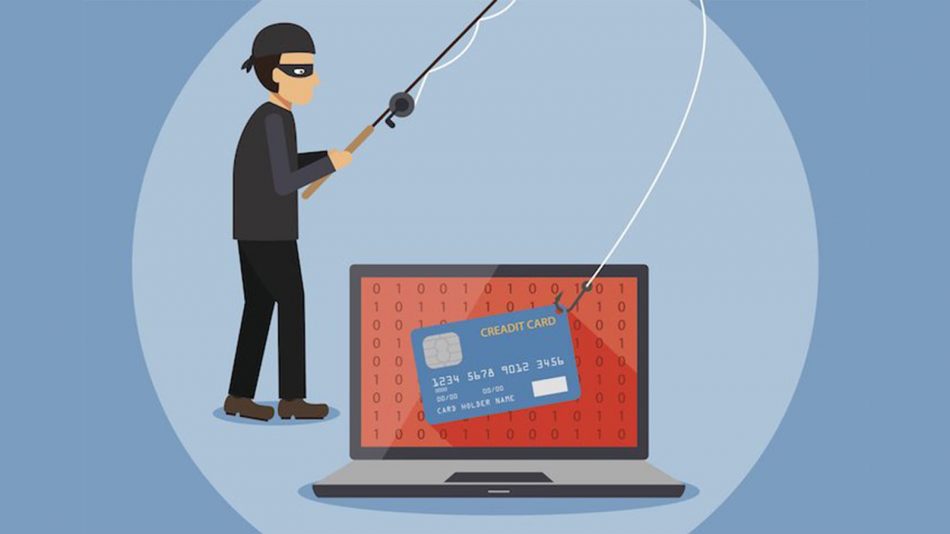 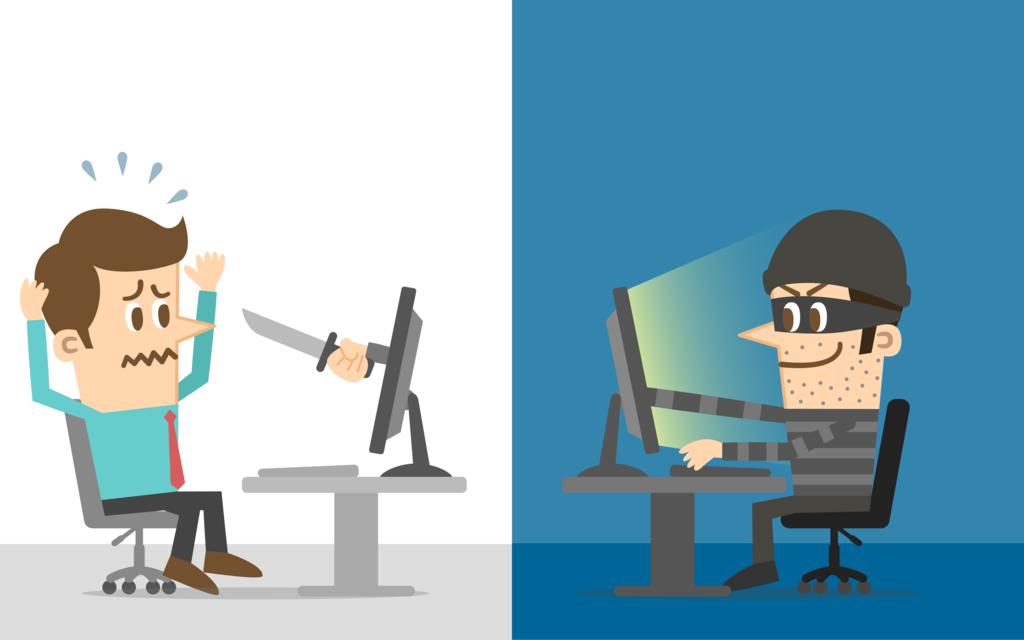 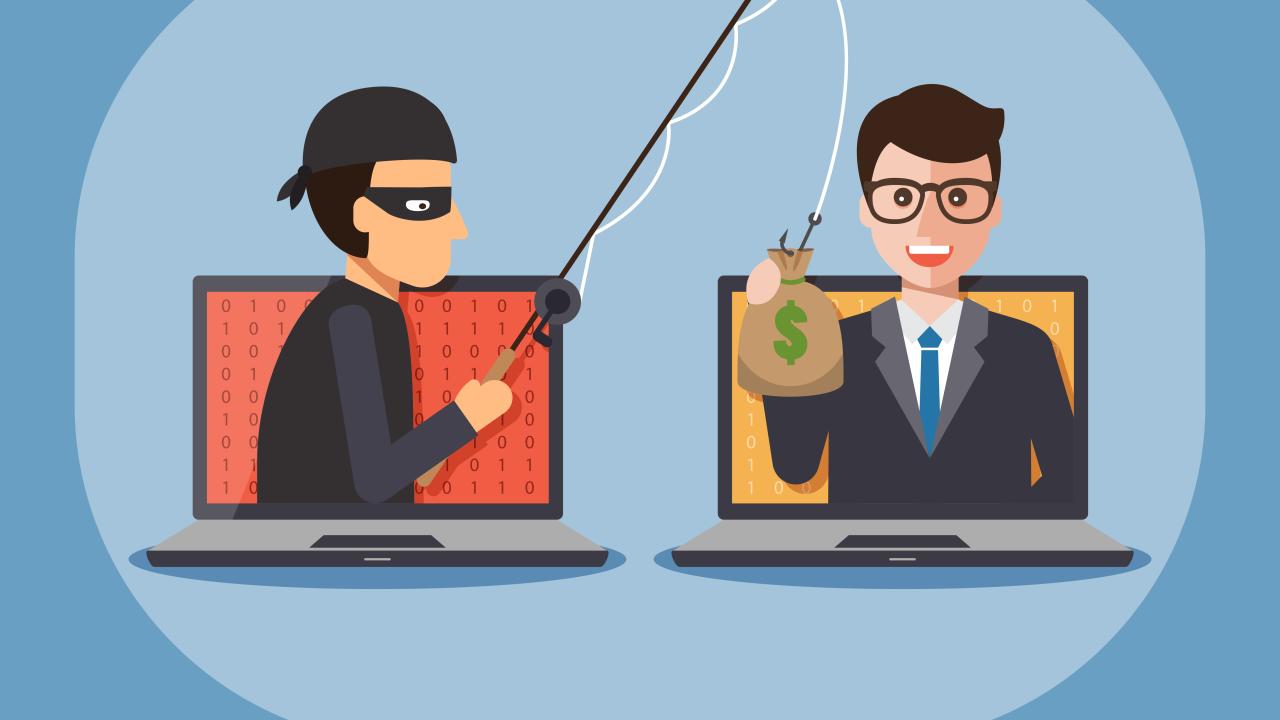 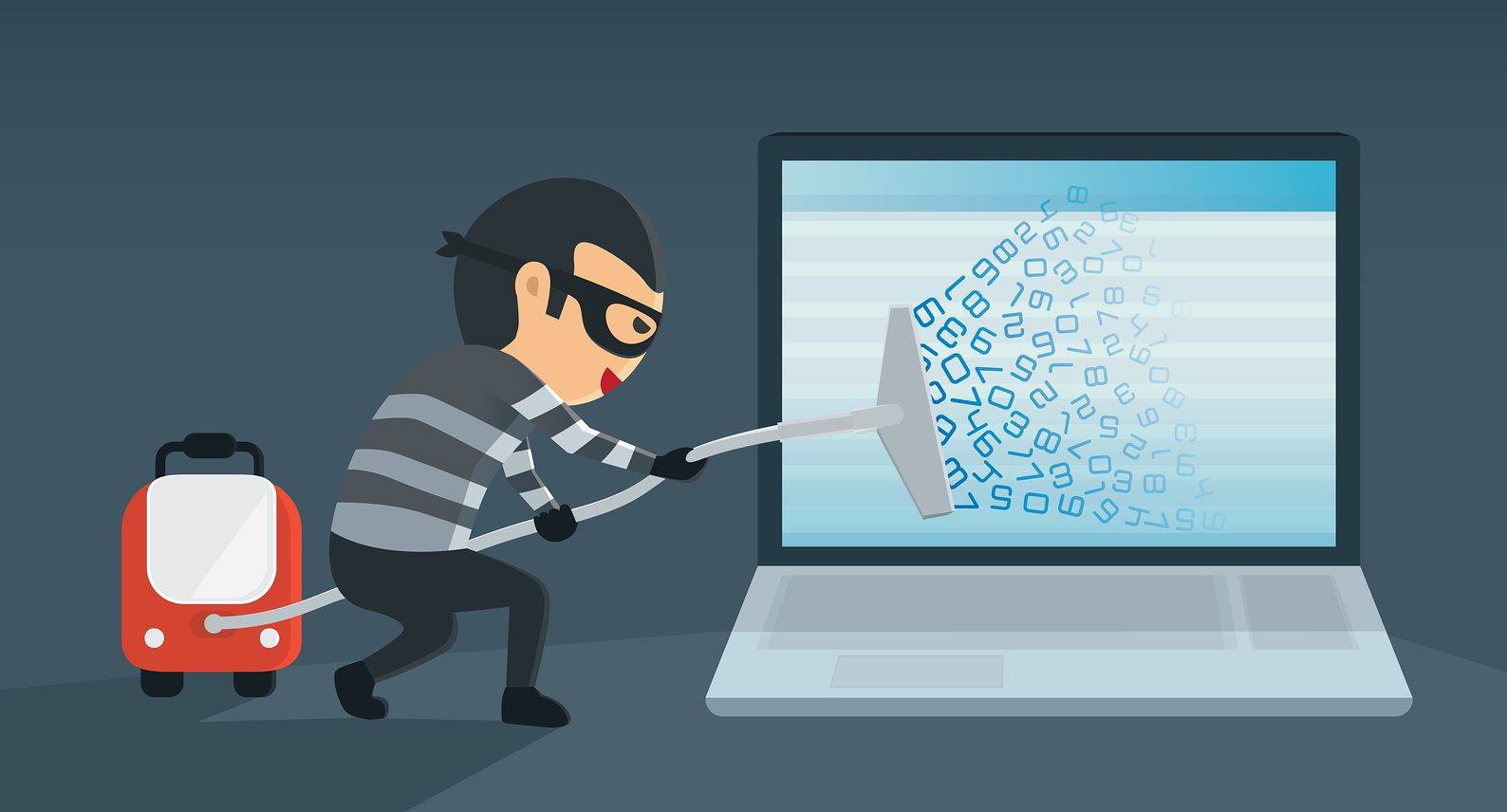 18
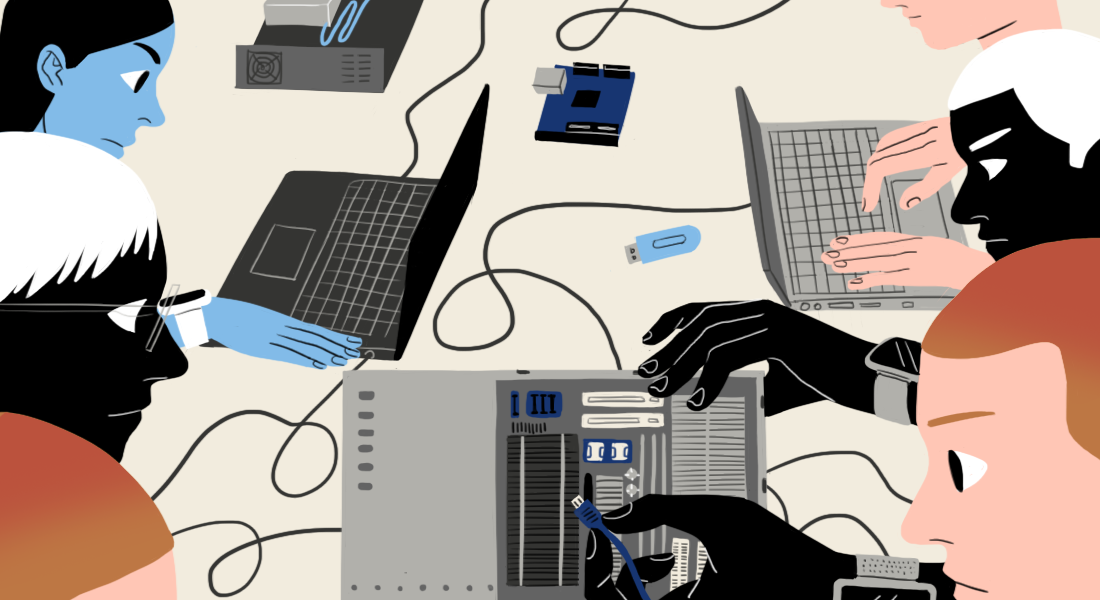 Безопасный Интернет
Виды киберпреступлений:
Финансово-ориентированные киберпреступления:
фишинг
кибервымогательство

Киберпреступления, связанные с вторжением в личную жизнь:
кража персональных данных
шпионаж

Нарушение авторского права
Кибербуллинг и др.
19
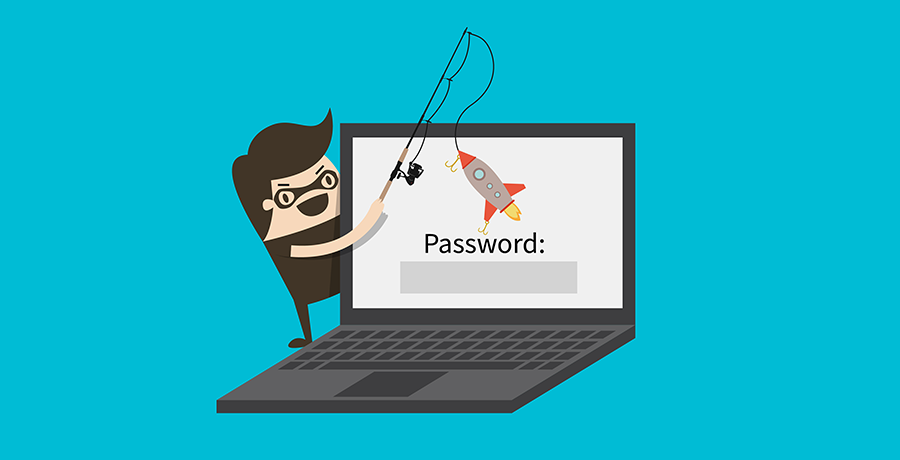 Безопасный Интернет
Фишинг (англ. «рыбная ловля») — вид интернет-мошенничества, целью которого является получение доступа к конфиденциальным данным пользователей — логинам и паролям
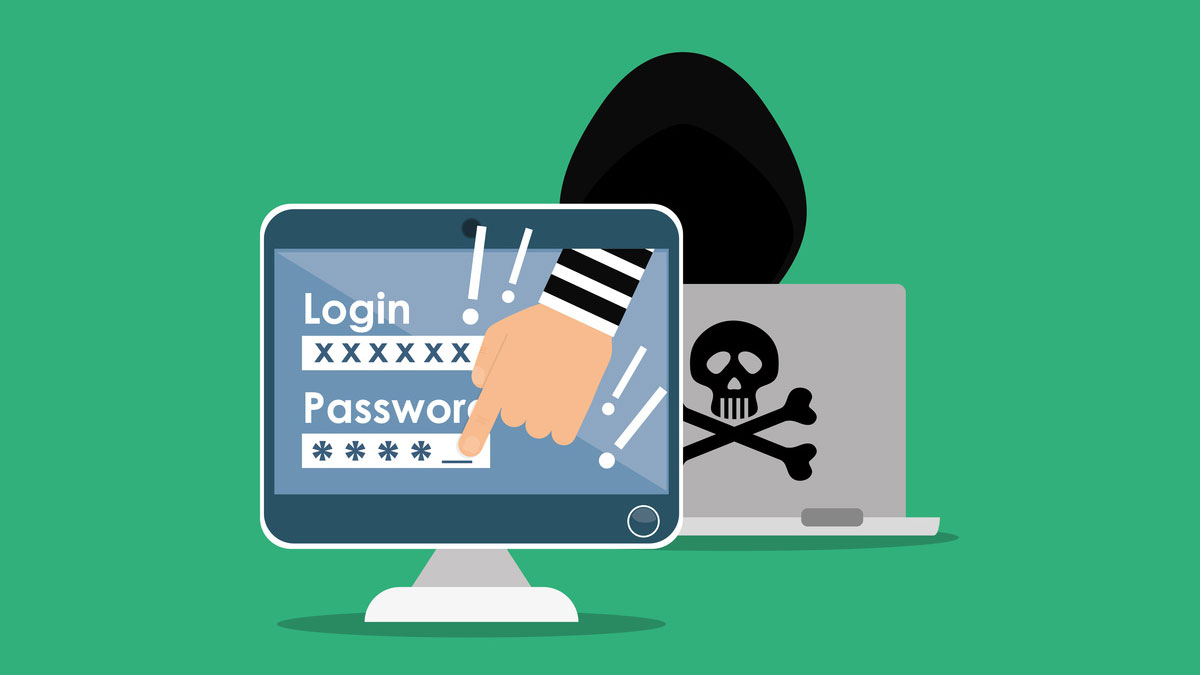 20
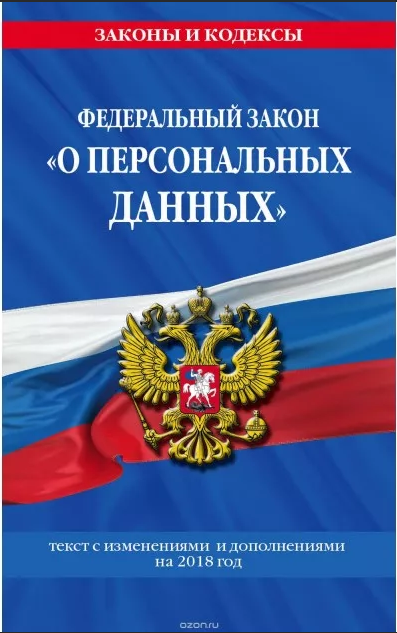 Безопасный Интернет
«Закон о персональных данных»

Цель закона: 
обеспечение защиты прав 
и свобод человека 
и гражданина при обработке 
его персональных данных, в том числе защиты прав на неприкосновенность частной жизни, личную и семейную тайну
21
Безопасный Интернет
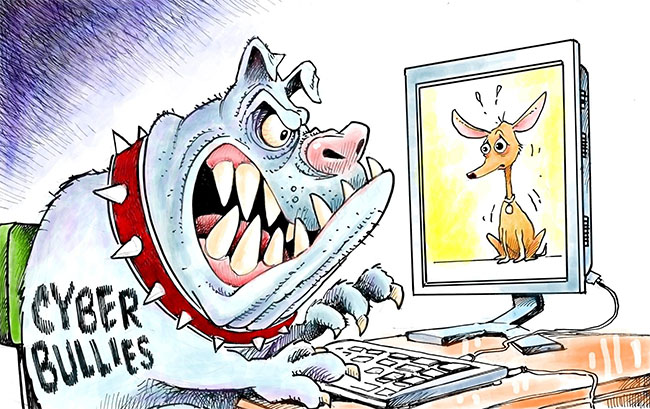 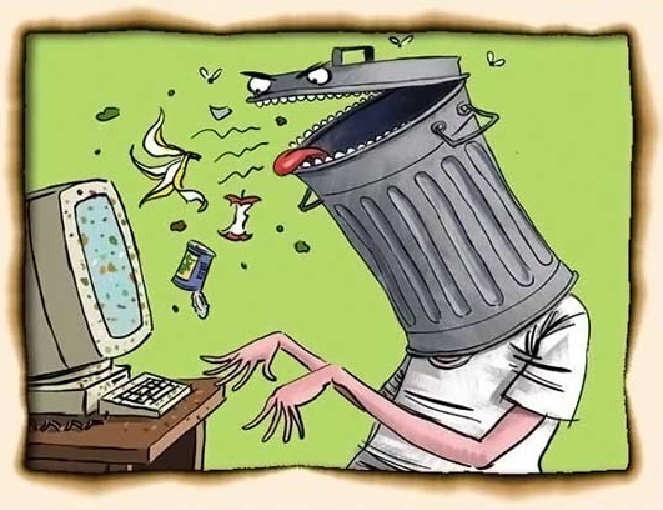 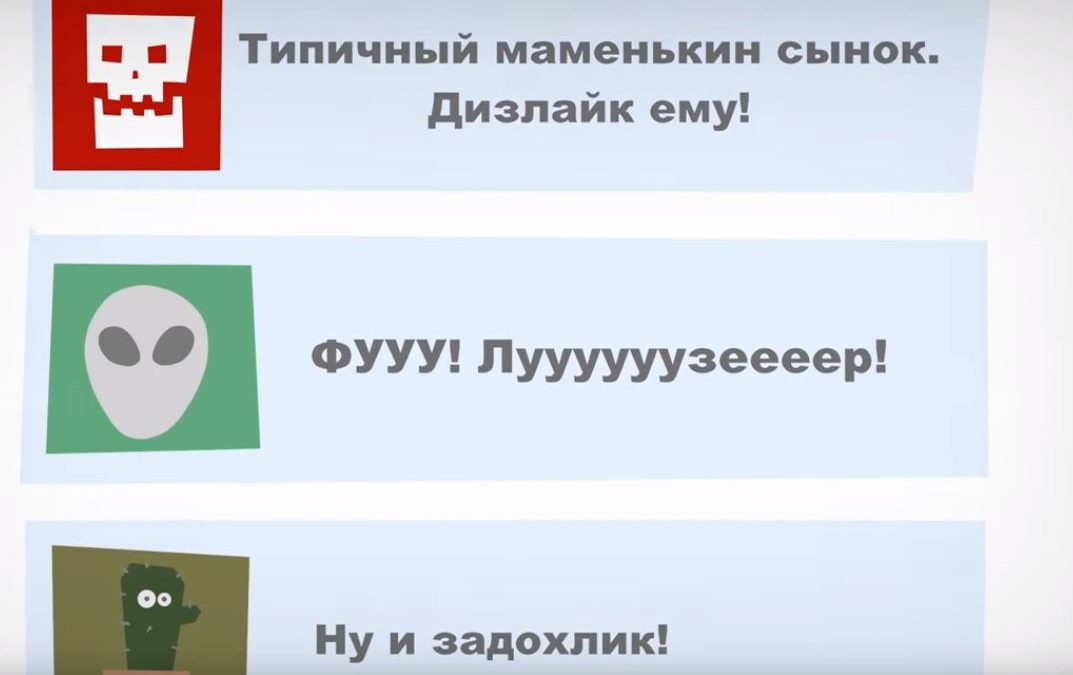 22
Безопасный Интернет
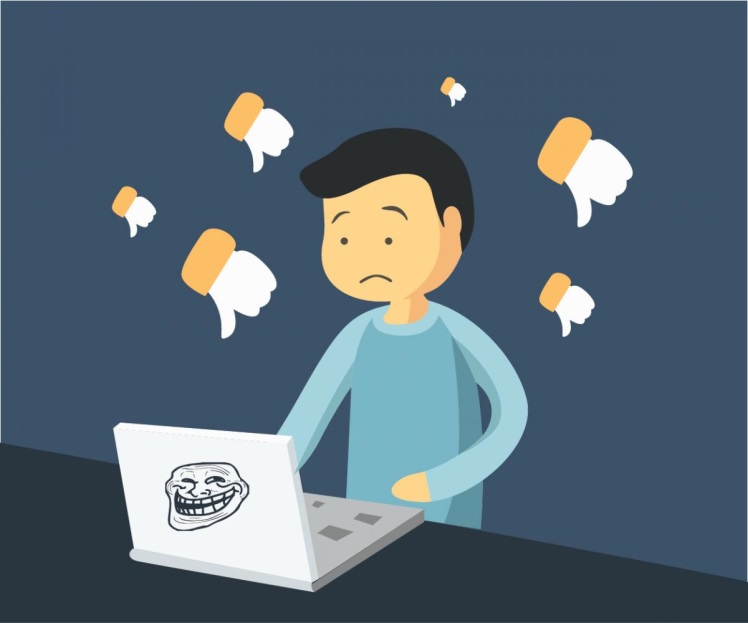 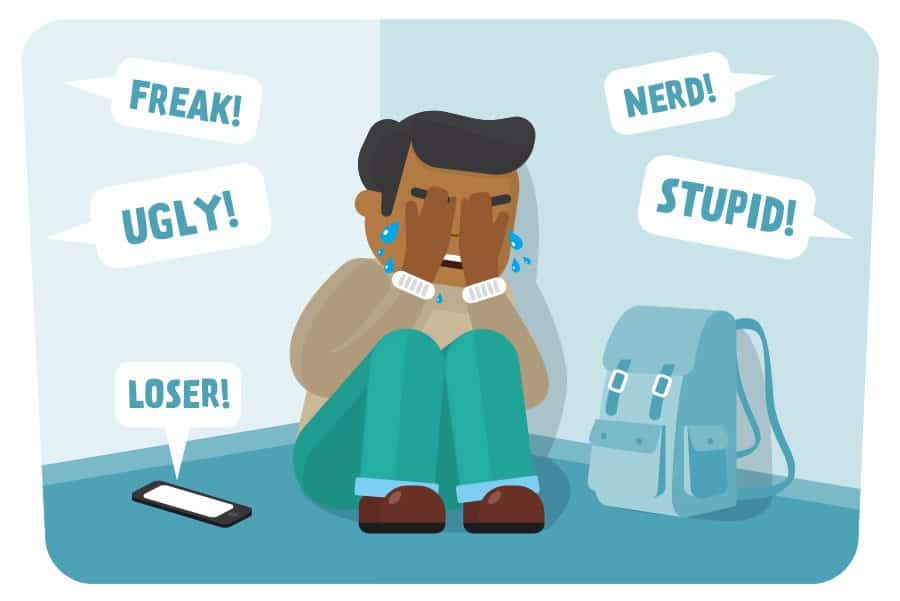 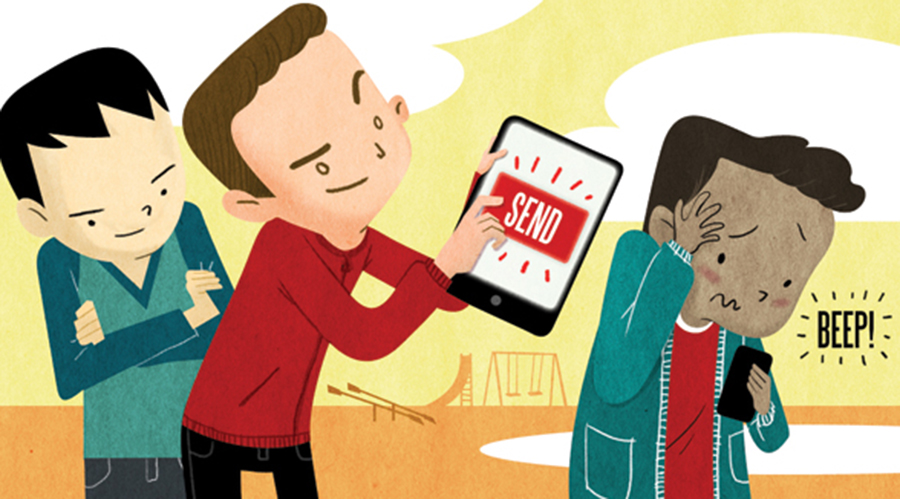 23
Безопасный Интернет
Кибербуллинг – это интернет-травля, подразумевающая намеренные оскорбления, угрозы и сообщение другим компрометирующих данных с помощью современных средств коммуникации.
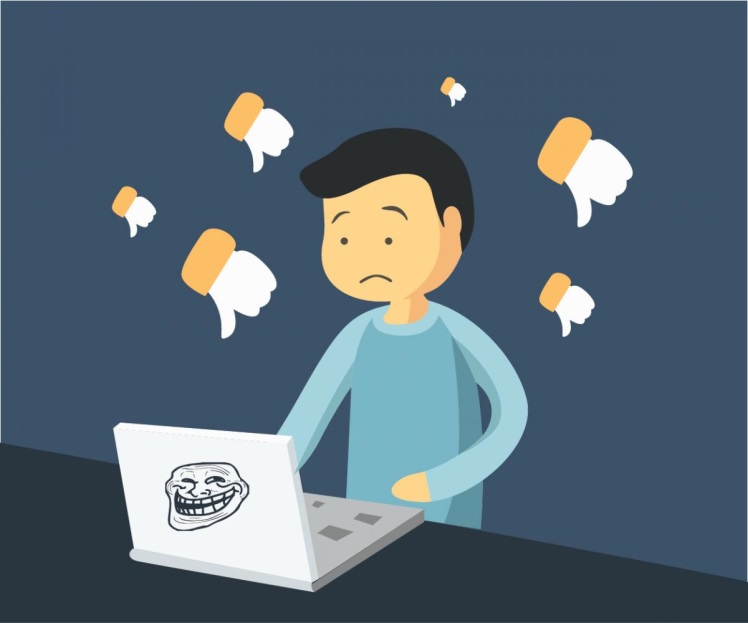 24
Безопасный Интернет
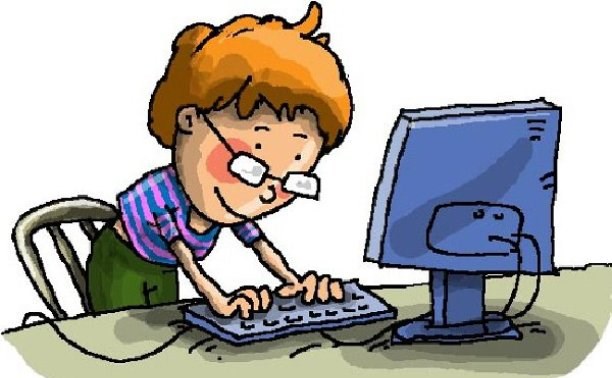 Правила этикета в сети Интернет:
обращайся с другими так, как ты хотел бы, чтобы обращались               c тобой,
не используй неподходящие или оскорбительные слова,
придерживайся правил поведения, которым ты следуешь в реальной жизни,
пиши грамотно и прощай ошибки другим людям, 
избегай написания текста ТОЛЬКО ЗАГЛАВНЫМИ БУКВАМИ,
уважай неприкосновенность чужой частной жизни.
25